Reducing Smartphone Application Delaythrough Read/Write Isolation
David T. Nguyen, Ph.D.
http://davidnguyen.cz
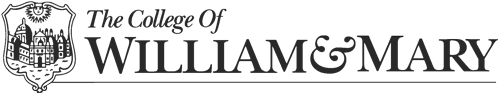 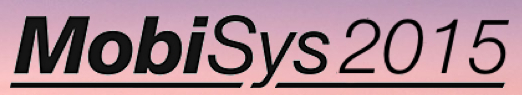 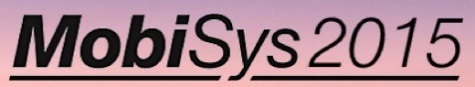 Real-world Problem: Application Delay
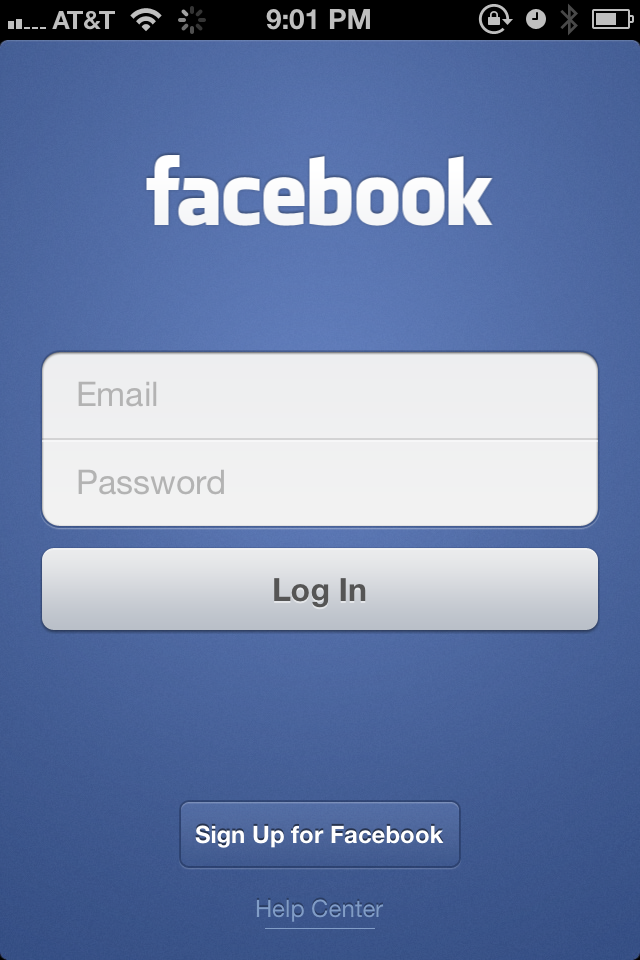 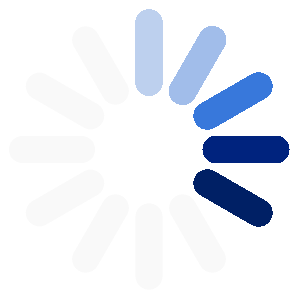 Figure Courtesy: Facebook Connectivity Lab
David T. Nguyen
2
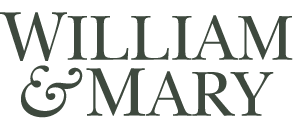 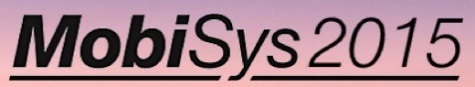 Introduction
Research questions
How does disk I/O affect smartphone application response time?
How to optimize storage to improve application performance?

Contributions
First large-scale Android I/O study on 2611 devices
Proposed SmartIO scheduler that reduces application delay
Evaluation indicates 21% reduced launch and 17% reduced run-time delay
David T. Nguyen
3
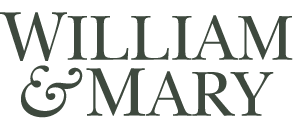 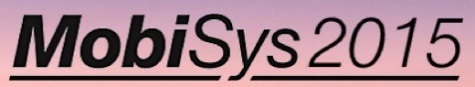 StoreBench Benchmark
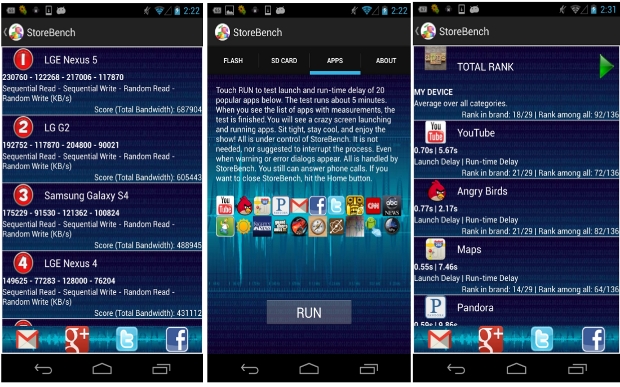 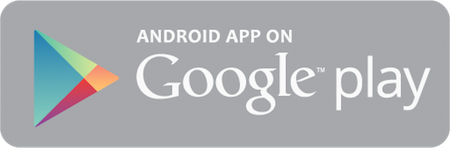 www.StoreBench.com
4
Benchmark Demo
Link: https://youtu.be/_76Af8kLWw0 
Flash test from 0:00
Apps test from 3:53
Apps ranking from 8:32
David T. Nguyen
5
Data Sample
Samsung GT-I9505G; 4.3; 10754; 80908; 2904; 81108; 20131022_231952; 264; 34; 12.7G; 11.1G; 4; 981M; 853M; 16; 0.372; 0.049; 1.377; 0.049; 50; 46; 4; flash; 865be6e77cd6b3d3

Samsung GT-I9505G; 4.3; 10687; 96660; 2898; 90770; 20131027_194034; 272; 38; 12.7G; 10.5G; 4; 981M; 853M; 16; 0.374; 0.041; 1.380; 0.044; 50; 39; 11; sdcard; 865be6e77cd6b3d3

LGE Nexus 4; 4.2.2; 0.67; 6.59; 0.45; 2.07; 0.64; 7.02; 0.46; 1.40; 0.46; 6.49; 0.55; 11.00; 0.50; 3.97; 0.59; 13.77; 0.48; 11.41; 0.61; 4.74; 0.47; 1.62; 0.51; 1.44; 0.83; 4.22; 0.50; 14.84; 0.48; 3.70; 0.56; 4.87; 0.56; 1.71; 0.54; 5.28; 0.59; 3.07; 0.62; 5.36; 20131027_162146; apps; 77bf180fcd17989a
David T. Nguyen
6
Sending Data from Android App
Complete code
https://github.com/dunguk/StoreBench

String cmd = "/system/bin/ps | wc -l > /data/data/com.dnguyen.storebench/result.txt";
execCmd(cmd); 
String result = getShellOutput("/system/bin/cat /data/data/com.dnguyen.storebench/result.txt");

HashMap<String, String> data = new HashMap<String, String>();
data.put("value", result);
AsyncHttpPost asyncHttpPost = new AsyncHttpPost(data);
asyncHttpPost.execute("http://storebench.com/file.php");
David T. Nguyen
7
Writing Data to Webserver
<?php 

$content = $_POST['value'];
$file = "file.txt";
$Saved_File = fopen($file, 'a');
fwrite($Saved_File, "\n" . $content);
fclose($Saved_File);

?>
David T. Nguyen
8
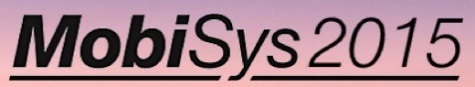 Iowait of 2611 Devices
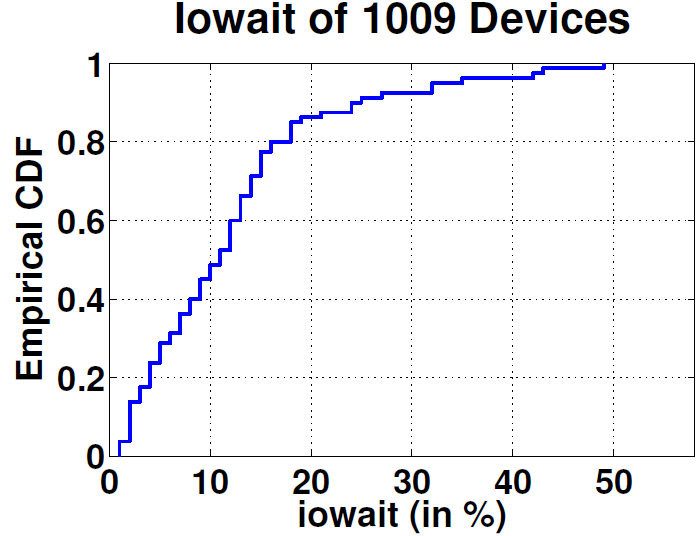 CPU active time spent waiting for storage I/O
40% devices between 13% and 58% 
Significant CPU time spent waiting for storage
David T. Nguyen
9
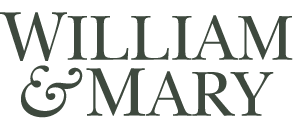 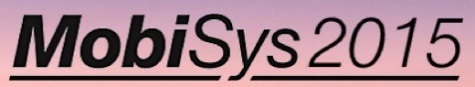 I/O Slowdown
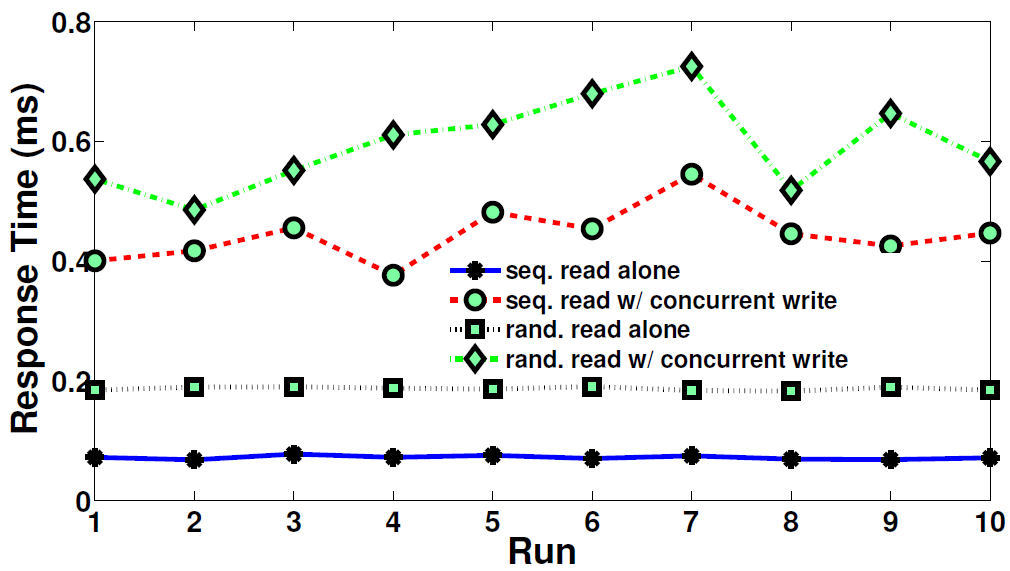 Seq. reads experience up to 626% slowdown when blocked by concurrent writes (rand. up to 293%)
I/O slowdown possible source of worse app launch (reads dominate)
David T. Nguyen
10
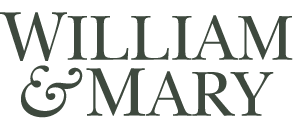 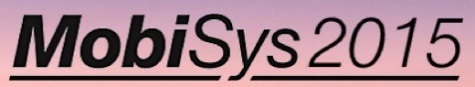 Slowdown Asymmetry
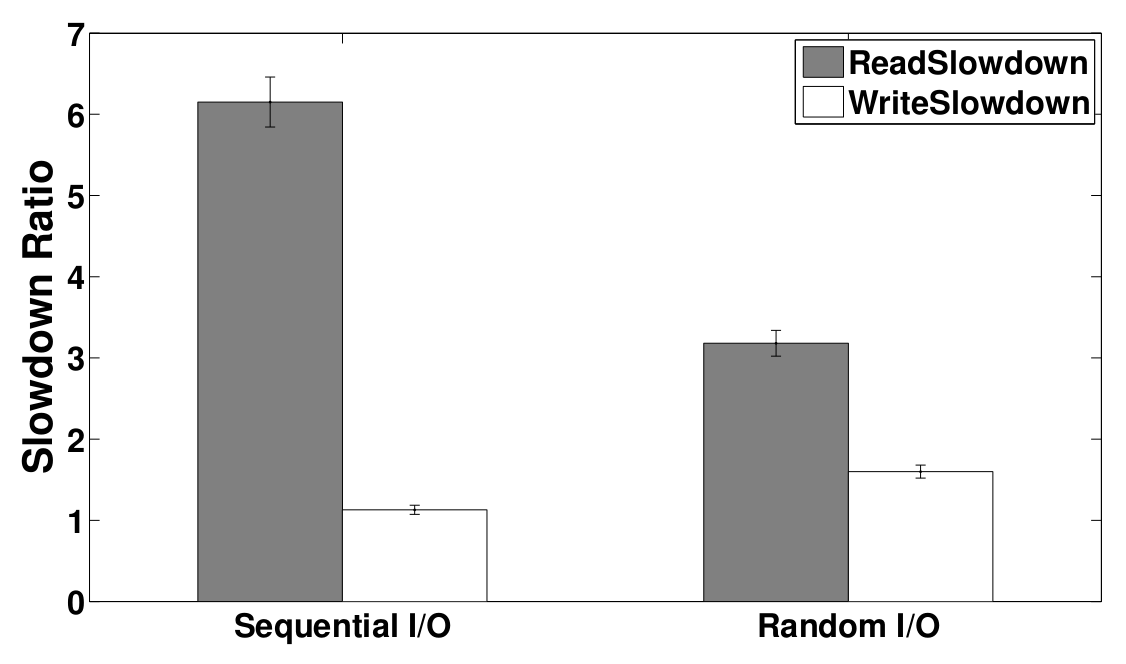 ReadSlowdown = Response time of a read in the presence of a concurrent write / Response time of a read when running alone
WriteSlowdown = Response time of a write in the presence of a concurrent read / Response time of a write when running alone
Read slowdown up to 6.15 vs. write slowdown up to 1.6
David T. Nguyen
11
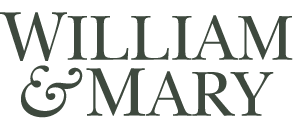 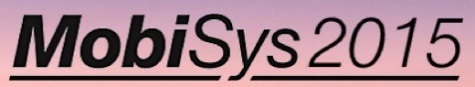 Study Summary
Android devices spend up to 58% of CPU active life time idling due to I/O

Reads experience up to 626% slowdown when blocked by concurrent writes

Large slowdown asymmetry (reads up to 6.15; writes up to 1.6)
David T. Nguyen
12
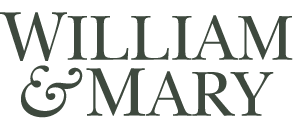 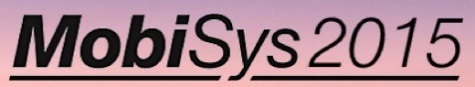 SmartIO
User Space
Kernel Space
I/O Scheduler
I/O Priority Assignment
Storage 
Subsystem
I/O Grouping
Concurrency 
Profiler
I/O Dispatch
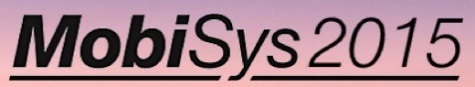 queue
queue
0   1  2   3  4   5  6  7
7
0   1  2  3   4  5   6  7
Idle
Best Effort
Real-time
Idle
write
Best Effort
read
Real-time
Dispatch
Queue
FLASH BLOCK DEVICE
14
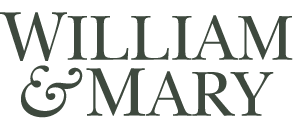 David T. Nguyen
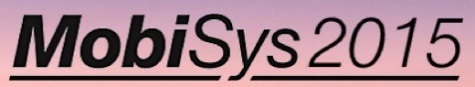 David T. Nguyen
15
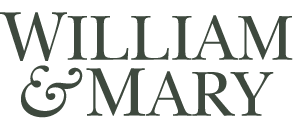 [Speaker Notes: Demo SmartIO]
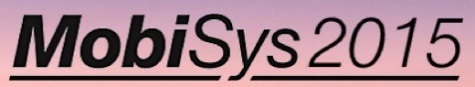 Gain vs. Cost
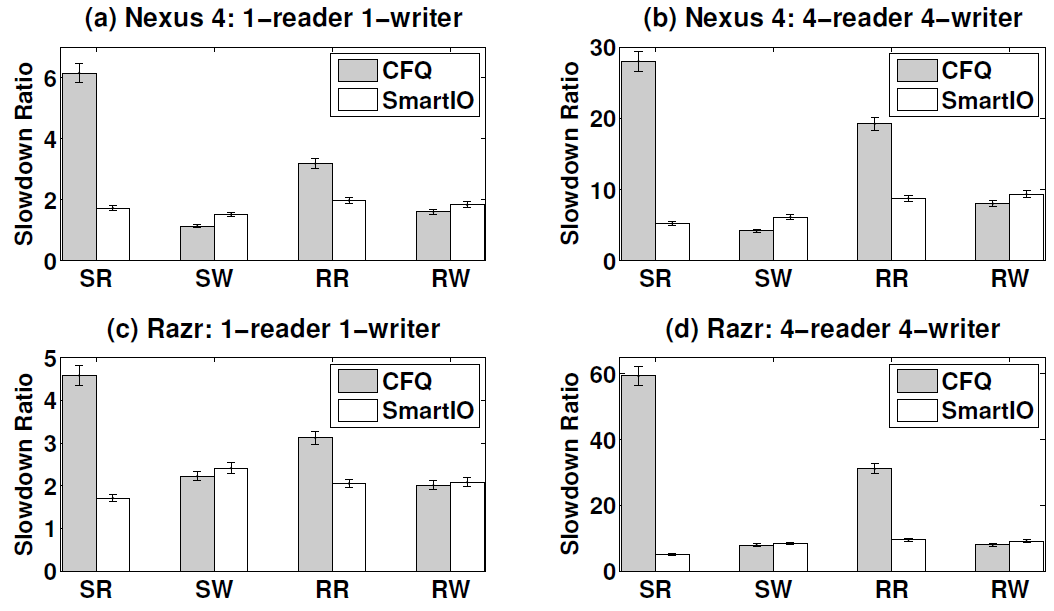 Nexus 4: 1-reader (128MB), 1-writer (128MB)
Seq. read slowdown improves from 6.15 to1.72 (gain),        write worsens from 1.13 to 1.51 (cost)
Rand. read slowdown improves from 3.18 to 1.97 (gain),     write worsens from 1.6 to 1.83 (cost)
David T. Nguyen
16
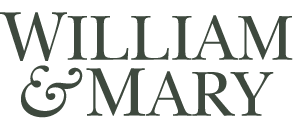 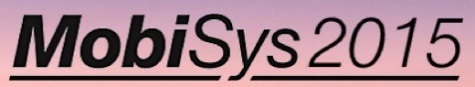 Scheduler Comparison
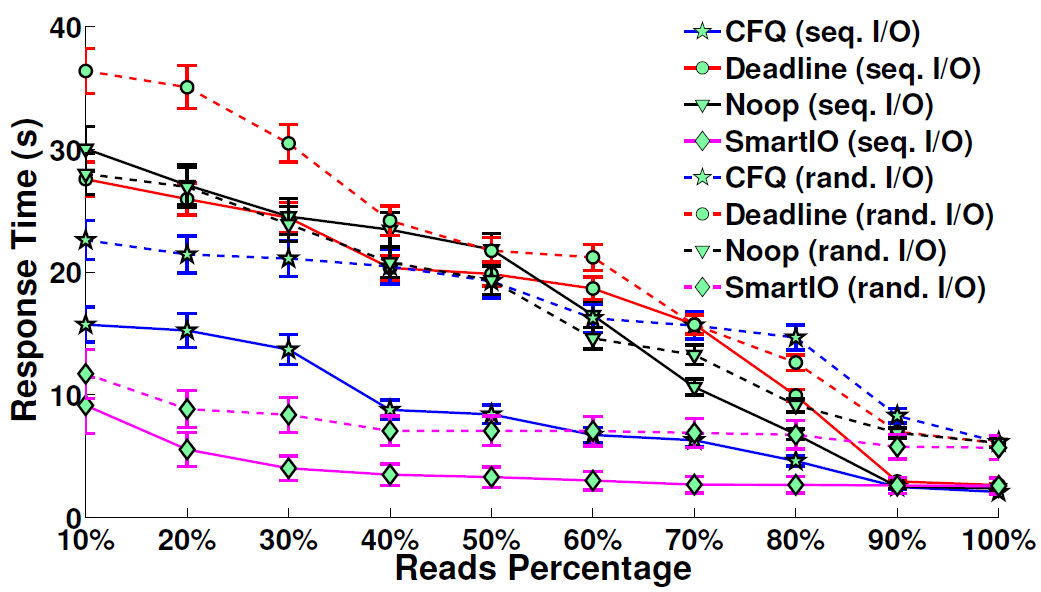 128MB mixed workload (first 10% reads, then 20%..)
With increasing percentage of reads, response time decreases (less writes means less slowdown)
By changing scheduler (default CFQ to SmartIO) we achieve on average 49% faster response (max. 66%)
David T. Nguyen
17
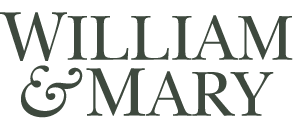 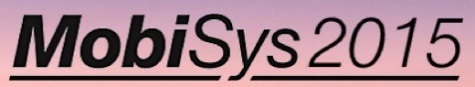 Facebook Performance
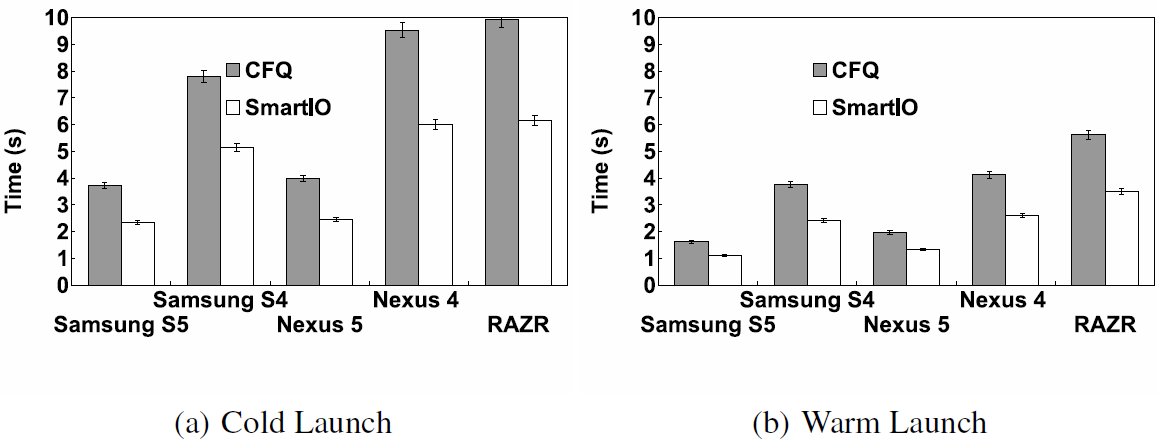 Facebook Inc.’s goal: 
cold launch < 5s on 2012 or newer devices
cold launch < 10s on older devices
RAZR (2012): 9.9s -> 6.2s
Samsung S5 (2014): 3.7s -> 2.3s
David T. Nguyen
18
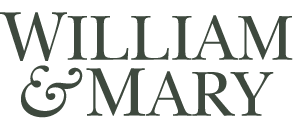 Outcome & Impact
1 U.S. patent
Several papers
VA Governor Research Commercialization Award ($99K) 
Papers used for research and teaching by universities and labs (Stanford, CMU, MSR, KAIST, etc.)
Google Play app helped 3,300+ users determine device performance
Interest from industry (Google, Facebook, Qualcomm)
David T. Nguyen
19
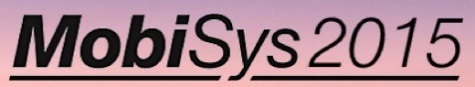 Conclusion & Future Work
SmartIO
Reduces app delays through read/write isolation and higher read priorities

Study other stages of app life cycle (install, update, switch, uninstall)

Analyze impact of network I/O
David T. Nguyen
20
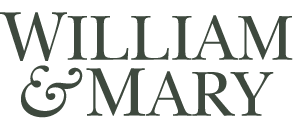 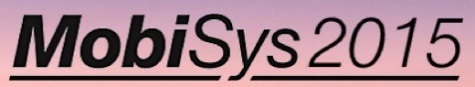 Acknowledgments
Our shepherd Prof. Mahadev Satyanarayanan (CMU)

Aaron Carroll (NICTA), Dr. Duy Le (EMC), Dr. Tommy Nguyen (RPI), Mai Anh Do (CNU), Dr. Daniel Graham (Microsoft)
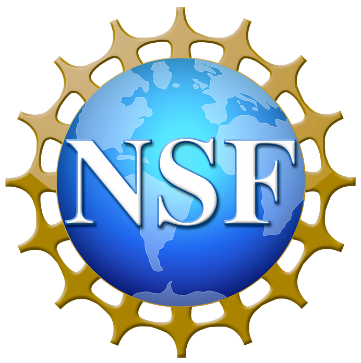 David T. Nguyen
21
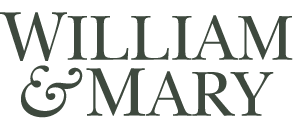 Reading (optional)
http://davidnguyen.cz/papers/mobisys15-nguyen.pdf
David T. Nguyen
22
Facebook Connectivity Lab
Inventing future of connectivity
Link: https://youtu.be/pxX6r-xDgG4 

Aquila project
Link: https://goo.gl/YlOeiu
David T. Nguyen
23